Artırılmış Gerçeklikte Geliştirilmiş Sıra dışı Deneyim
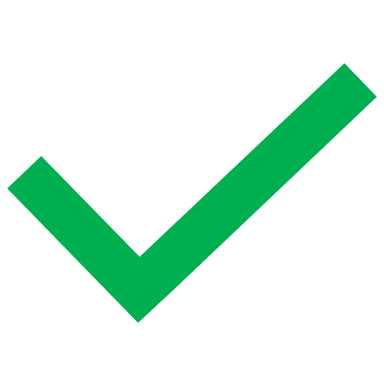